1. Fotoszintézis
felépítő folyamat
növények, kékbaktériumok
fényenergia  kémiai energia
általános képlet:
fényenergia
6 CO2 + 6 H2O         C6H12O6 + 6 O2
helyszín: növények zöld színtestjeiben (akár 				félmillió színtest/ mm2)
A fotoszintézis folyamata
a) fényszakasz
- a fény gerjeszti a pigmentek (klorofill) elektronjait
- a gerjesztett elektronok e—szállító rendszerre kerülnek
- az elektronok pótlása a H2O-ból történik
b) sötétszakasz
- a szállított hidrogén beépül a CO2-be
C6H12O6
glükóz
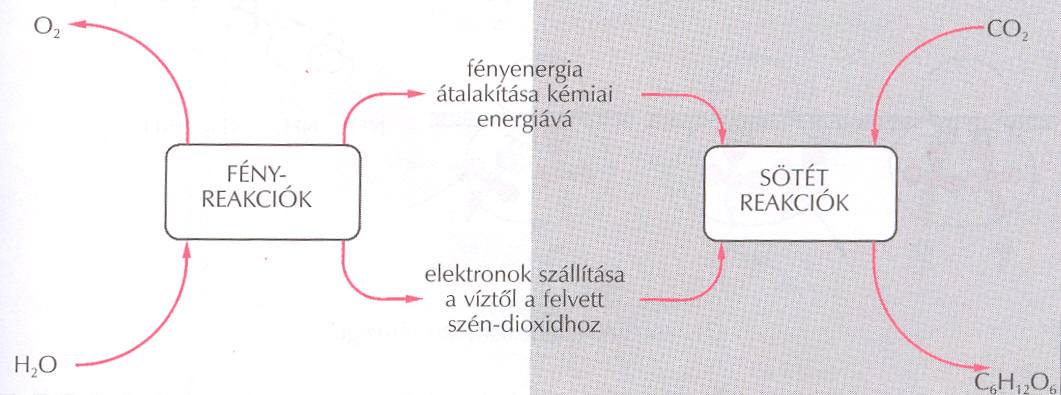